Attention Is All You Need
by Vaswani et al. (2018, NeurIPS)
Mathematics for Deep Learning Seminar 

Anil kumar ES

s8anerap@stud.uni-saarland.de
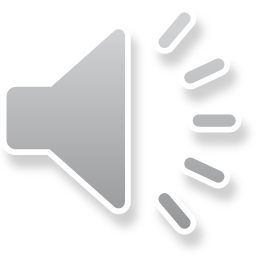 01.July.2019
1
Outline
Seq2Seq and Attention
Challenges in recurrent models
Prior solutions and weakness
Deep dive into Transformer Network(TN)
Model Architecture
Self-attention
Multi-Head Attention
Why self-attention?
Results and comparison
Conclusion
Key takeaways
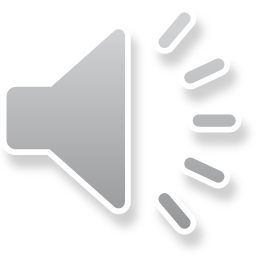 2
Recommended readings and credits
Main Paper
jalammar blog
google.ai
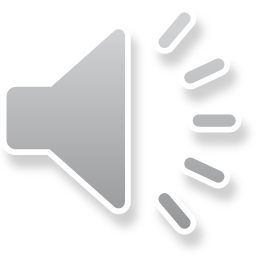 3
seq2seq
4
source: jalammarblog
[Speaker Notes: In neural machine translation, a sequence is a series of words, processed one after another. The output is, likewise, a series of words]
Seq2Seq
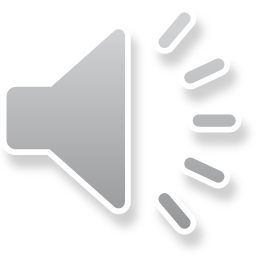 5
source: jalammarblog
[Speaker Notes: - Seq2seq: take input seq and outputs seq of another items
   Eg. NMT, goal: translate sentence from language to another language. In other words…

Model is composed of an encoder and a decoder. 

-  The encoder processes each word in the input sequence, it compiles the information and it captures into a vector (called the context). 
After processing the entire input sequence, the encoder send the context over to the decoder, which begins producing the outputs sequentially]
Problem with RNN based seq2seq model
Difficult to capture long term dependencies 
                                                       [Hochreiter 1991 and Bengio, et al. 1994]

Does it help to capture long term dependencies if the model uses all encoded hidden states during decoding? 

Yes, that is attention!! Attention allows the model to focus on the relevant parts of the input sequence as needed 
			              [Bahdanau et al., 2014 and Luong et al., 2015]
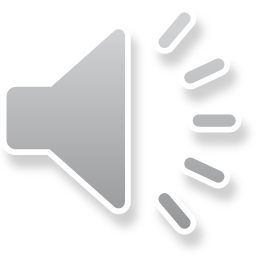 6
Introducing Attention
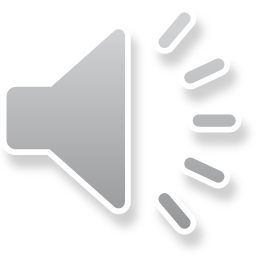 7
source: jalammarblog
[Speaker Notes: An attention model differs from a classic sequence-to-sequence model in two main ways:
First, the encoder passes a lot more data to the decoder. Instead of passing the last hidden state of the encoding stage, the encoder passes all the hidden states to the decoder
Second, an attention decoder does an extra step before producing its output. In order to focus on the parts of the input that are relevant to this decoding time step, the decoder does the following:
Look at the set of encoder hidden states it received – each encoder hidden states is most associated with a certain word in the input sentence
Give each hidden states a score
Multiply each hidden states by its softmaxed score, thus amplifying hidden states with high scores, and drowning out hidden states with low scores]
Attention computation
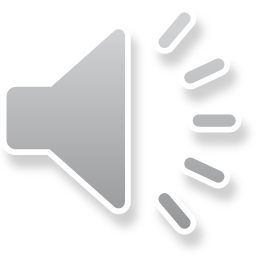 8
source: jalammarblog
[Speaker Notes: This scoring exercise is done at each time step on the decoder side.]
Decoding with attention
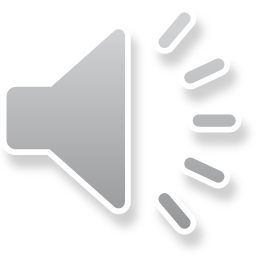 9
source: jalammarblog
[Speaker Notes: The attention decoder RNN takes in the embedding of the <END> token, and an initial decoder hidden state.
The RNN processes its inputs, producing an output and a new hidden state vector (h4). The output is discarded.
Attention Step: We use the encoder hidden states and the h4 vector to calculate a context vector (C4) for this time step.
We concatenate h4 and C4 into one vector.
We pass this vector through a feedforward neural network (one trained jointly with the model).
The output of the feedforward neural networks indicates the output word of this time step.
Repeat for the next time steps]
Attention heatmap
What is attended when? - attention heatmap of output over inputs
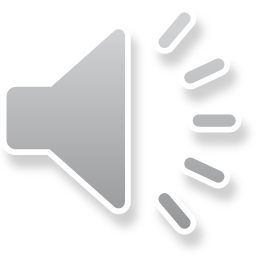 10
source: jalammarblog
[Speaker Notes: This is another way to look at which part of the input sentence,  we’re paying attention to at each decoding step]
Challenges with RNN based model
Recurrent computation is sequential, which inhibits parallelization within training examples

Memory constraints limit how much parallelization can take place across training examples

Number of operations(path length) required to translate an input word at any arbitrary position to output is O(n), n is sequence length
11
[Speaker Notes: Prevent parallelization within the training examples( have to wait to for prev hidden state vector computation to finish to compute next hidden vector)
Has to remember lot of information if the sentences are long and hence memory intensive, thus small batch size]
Suggested solutions and weakness
Seq2seq: different approach
ConvS2S 
ByteNet 
All model use CNN as building blocks 
Reduces sequential computation
But, path length still grows with distance between positions
This makes it difficult to learn dependencies between distant positions
12
[Speaker Notes: - All models convolutional neural networks as basic buildingblock, computing hidden representations in parallel for all input and output position
In these models,the number of operations required to relate signals from two arbitrary input or output positions growsin the distance between positions,

linearly -ConvS2S 
logarithmically - ByteNet. 
This makesit more difficult to learn dependencies between distant positions [11].]
Transformer Model
Based solely on attention mechanisms, without any recurrence or convolutions entirely
13
Transformer Architecture
Decoder
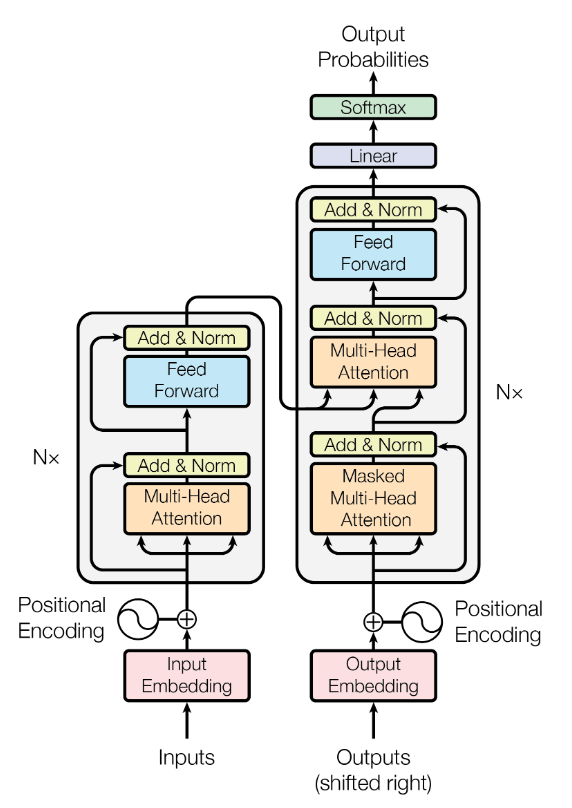 Encoder
14
[Speaker Notes: The encoder is composed of a stack of N=6 identical layers, each with two sub-layers: a multi-head self-attention mechanism, and a simple, position-wise fully connected feed-forward network. There is a residual connection around each of the two sub-layers, followed by layer normalization. 

The decoder is also composed of a stack of N=6 identical layers. The decoder inserts a third sub-layer, which performs multi-head attention over the output of the encoder stack. The self-attention sub-layer in the decoder stack has masking to prevent positions from attending to subsequent positions.]
Encoder
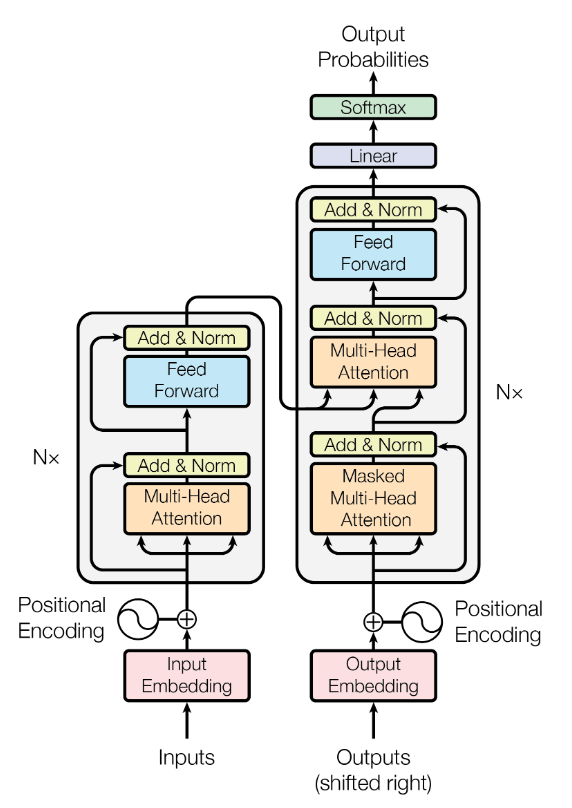 Composed of a stack of N = 6 identical layers

Each layer has 2 sub-layers

Multi-Head self-attention mechanism and position-wise fully connected FFN

Residual connections around each of sublayer followed by layer Normalization

Note: output dimensions must be same(dmodel=512)
Encoder
15
Decoder
Decoder
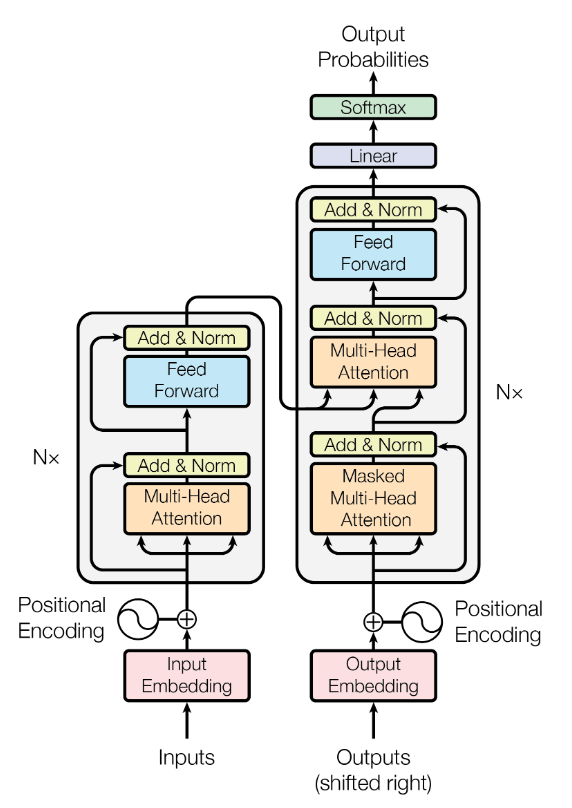 Composed of a stack of N = 6 identical layers

Each layer has 3 sub-layers

Multi-Head self-attention mechanism, position-wise fully connected FFN and MHA over output of encoder stack

Employed masking at the MHA self-attention mechanism to prevent positions from attending subsequent positions.

Residual connections around each of sublayer followed by layer Normalization
16
Self-attention intuition
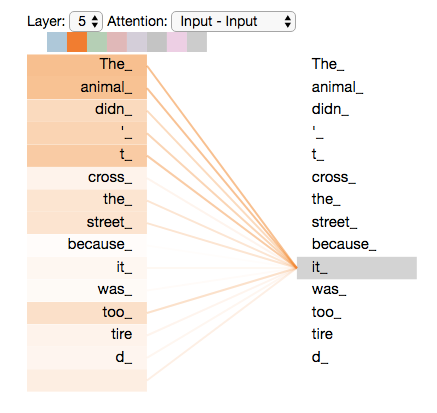 ”The animal didn't cross the street because it was too tired”
17
source: jalammarblog
Attention in Transformer
Query, key and value  vectors describing different representations of a symbol(linear projections of symbols)

Attention: mapping a query and a set of key-value pairs to an output
18
Scaled Dot-Product Attention
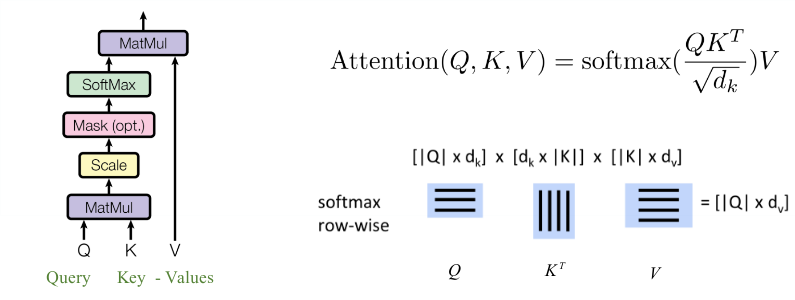 Normalization is done over each row of resultant matrix  weights

Scaling is done to prevent softmax input from being very large magnitude, which in turn prevents the gradients from being very small.
Output is computed as a weighted sum of the Values
 Weight is computed by a compatibility function with Query and Corresponding Key
19
Multi-Head Attention
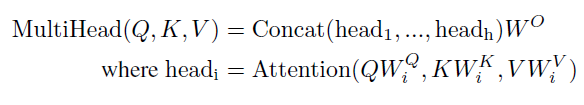 Scaled Dot-Product Attention                  Multi-Head Attention
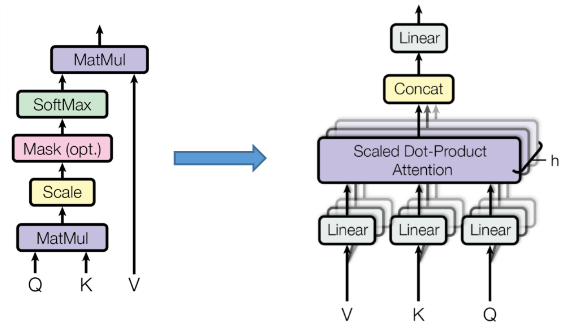 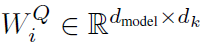 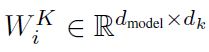 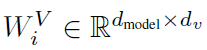 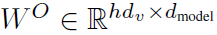 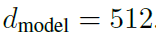 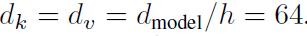 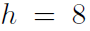 Jointly attend to information from different representation
subspaces at different positions
20
Position-wise FFN and Positional Encoding
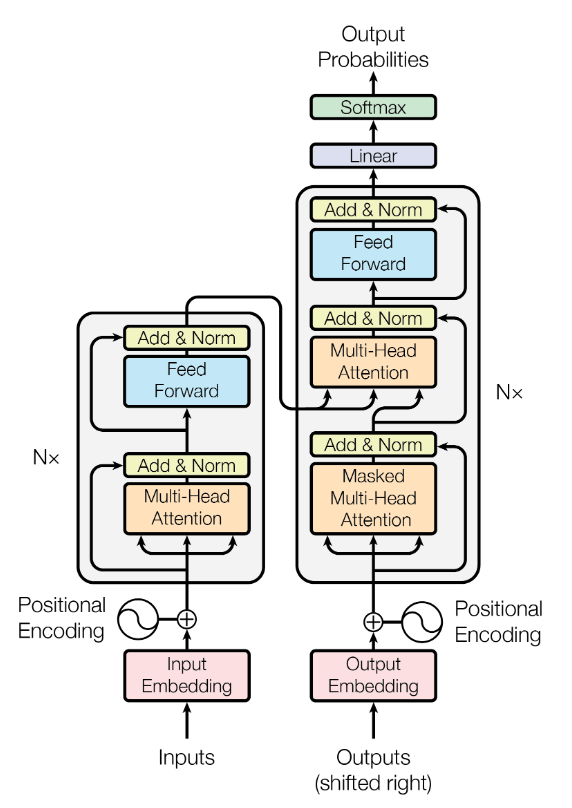 Make use of the order of the information

Inject information about relative or absolute position
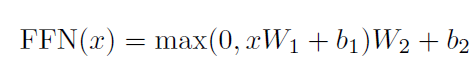 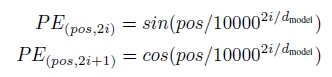 21
Dissecting the model for small sequence example
22
High-level architecture
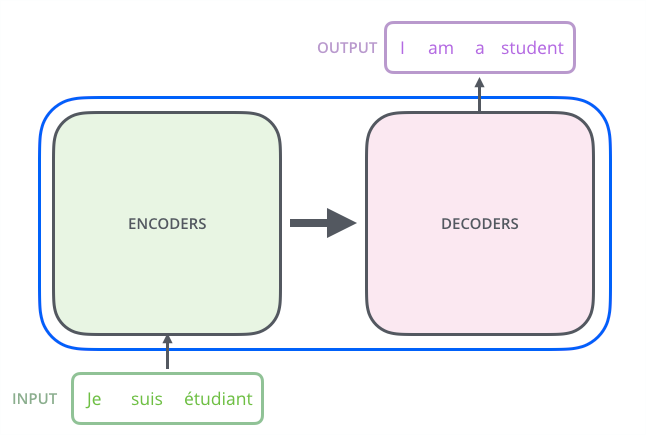 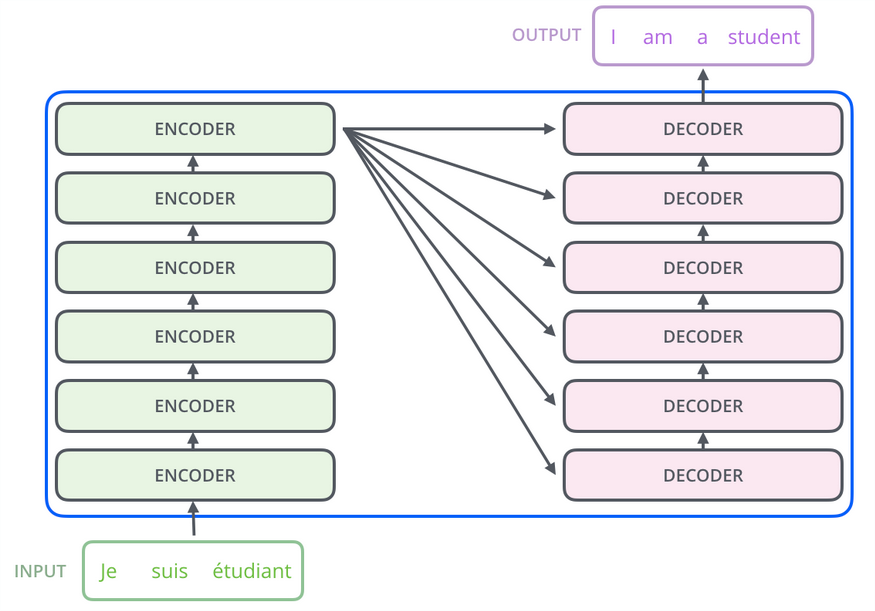 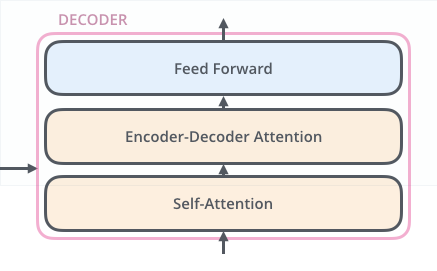 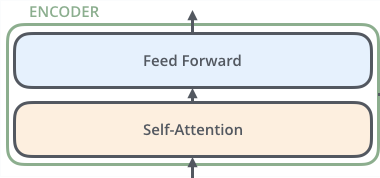 23
source: jalammarblog
[Speaker Notes: Big arrows → representation
Small arrows →information flow]
Encoding
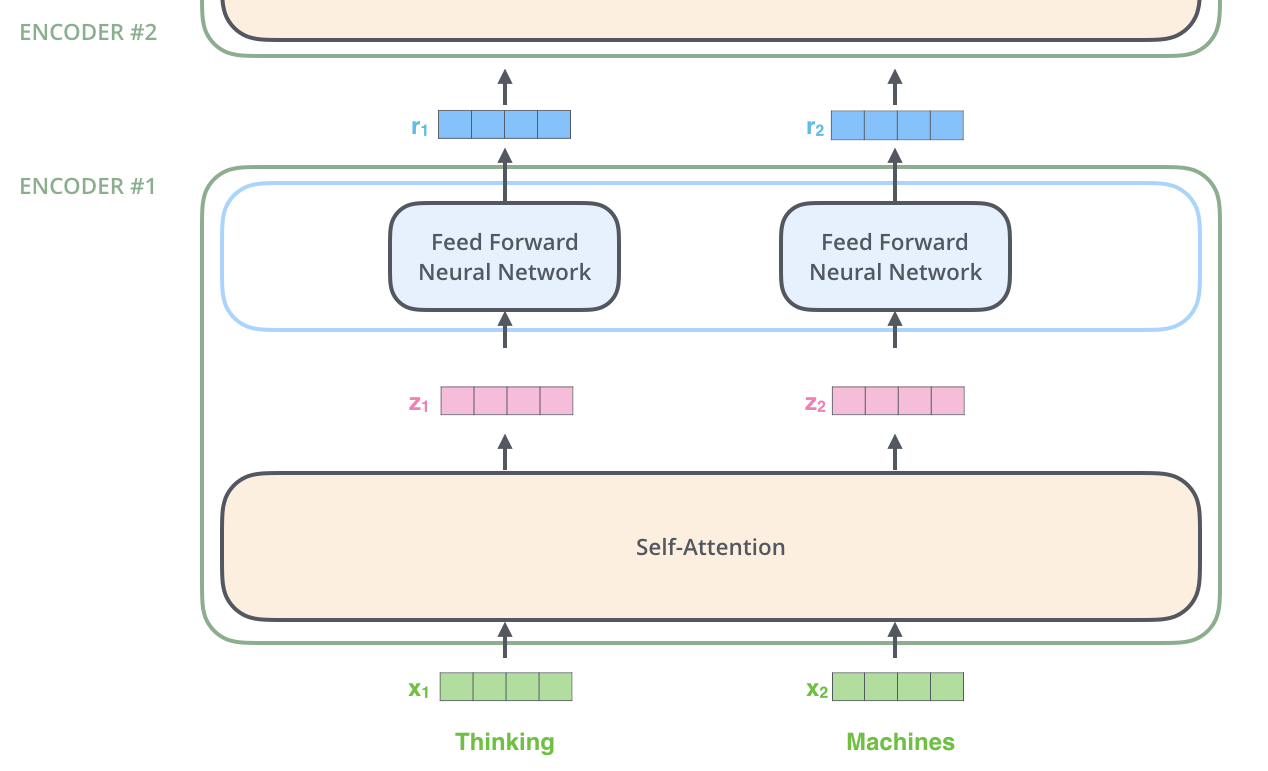 24
source: jalammarblog
Self-attention: step1
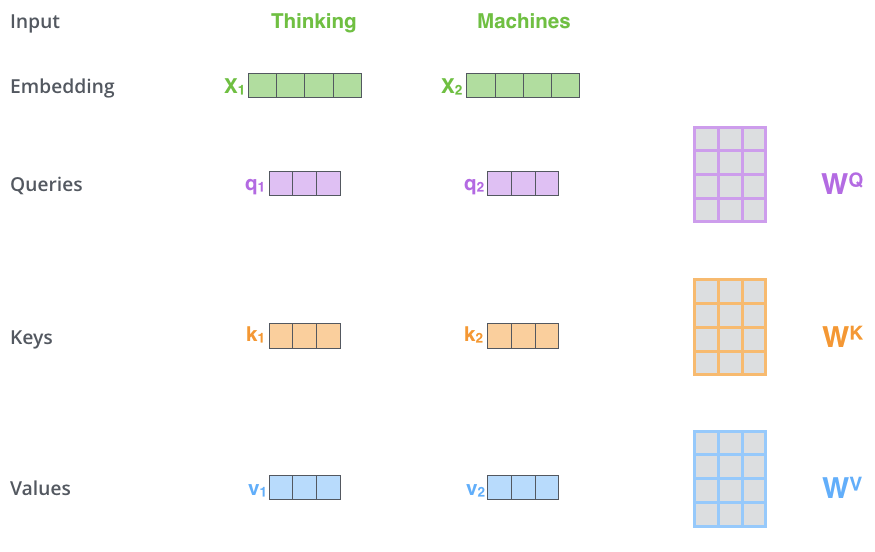 25
source: jalammarblog
[Speaker Notes: Multiplying x1 by the WQ weight matrix produces q1, the "query" vector associated with that word. We end up creating a "query", a "key", and a "value" projection of each word in the input sentence]
Self-attention: step2
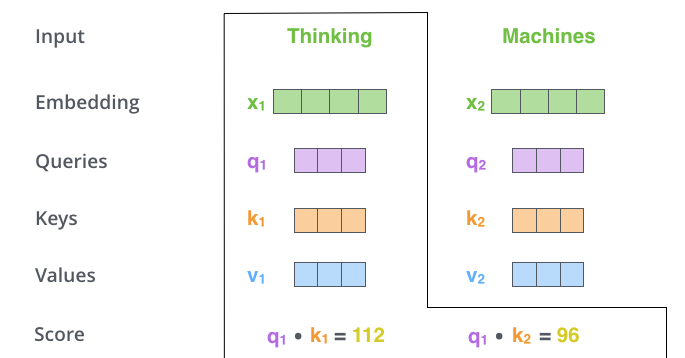 26
source: jalammarblog
Self-attention: step3
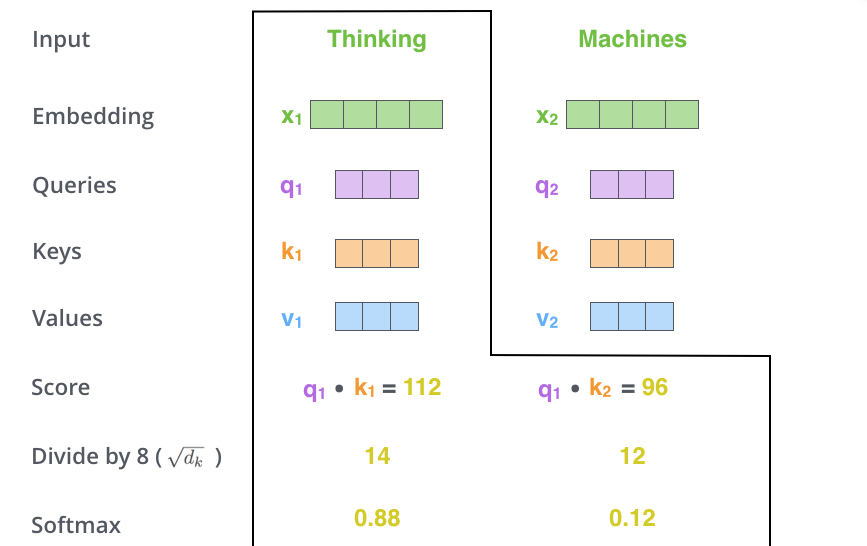 27
source: jalammarblog
Self-attention: step4
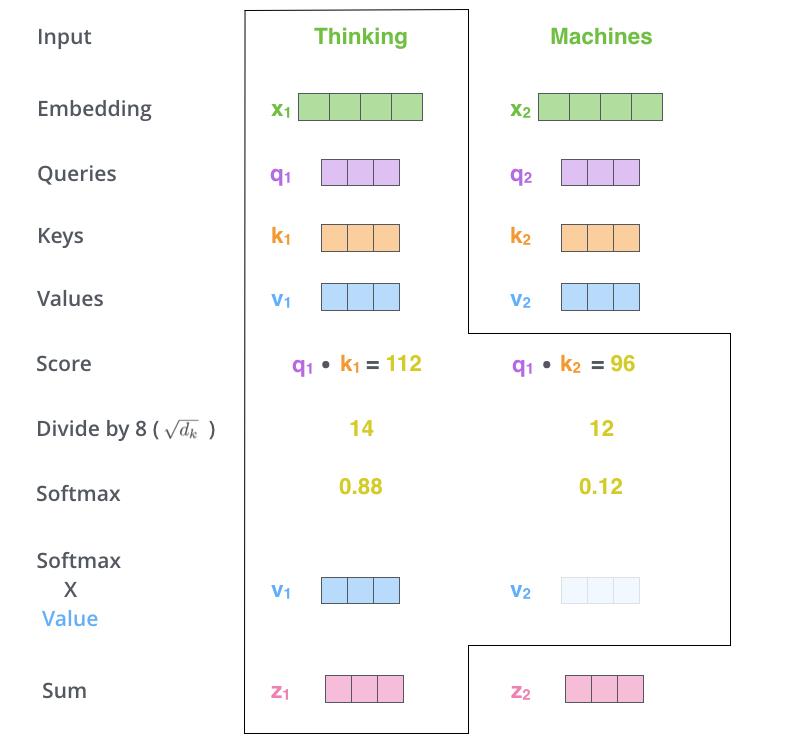 28
source: jalammarblog
Matrix calculation of Self-Attention
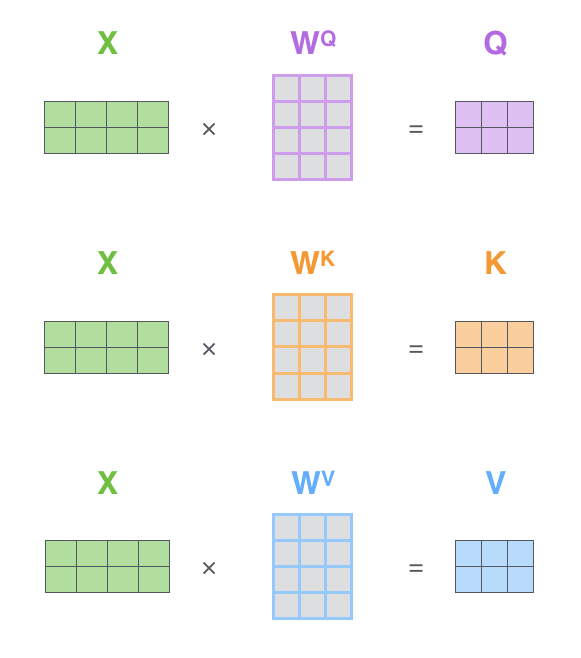 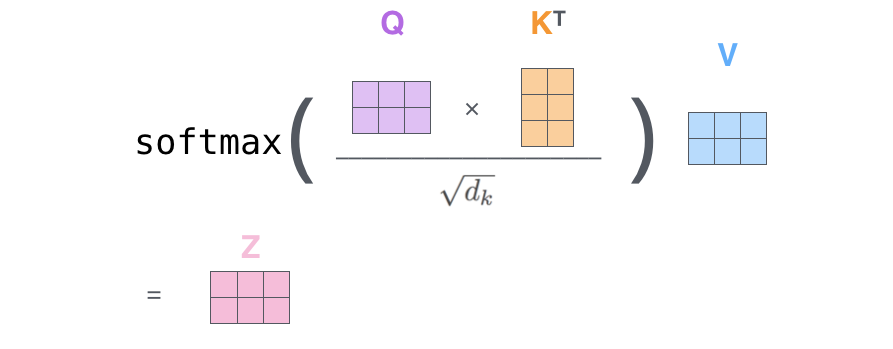 This matrix calculations is very efficient on GPUs
29
source: jalammarblog
Multi-Headed representations
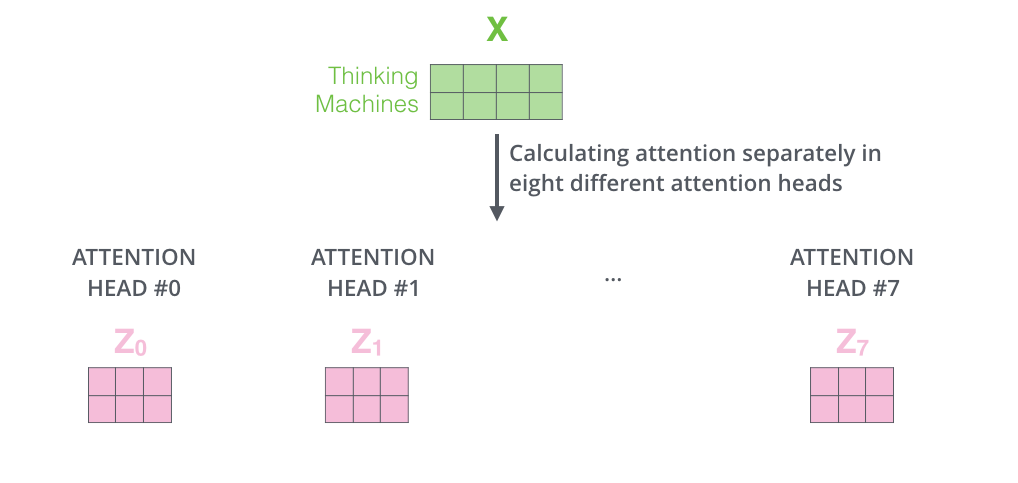 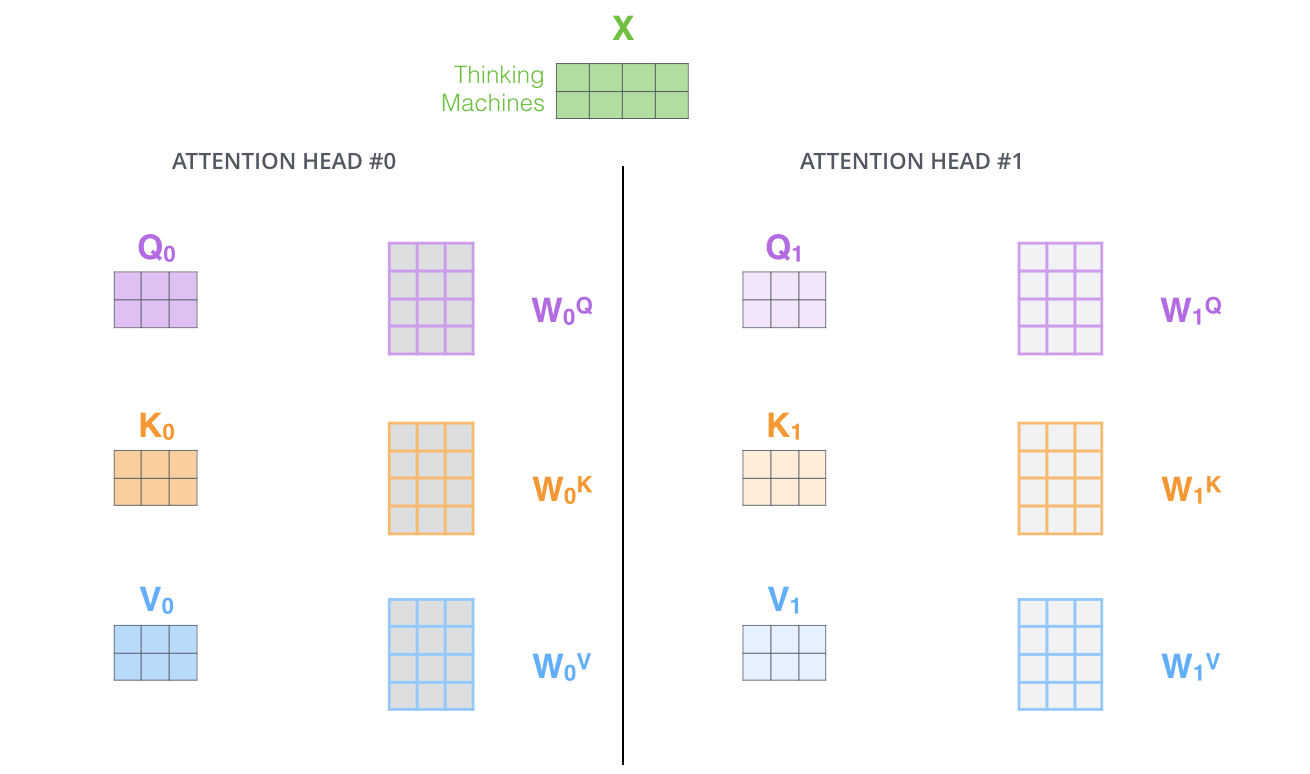 30
source: jalammarblog
Multi-headed self-attention pipeline
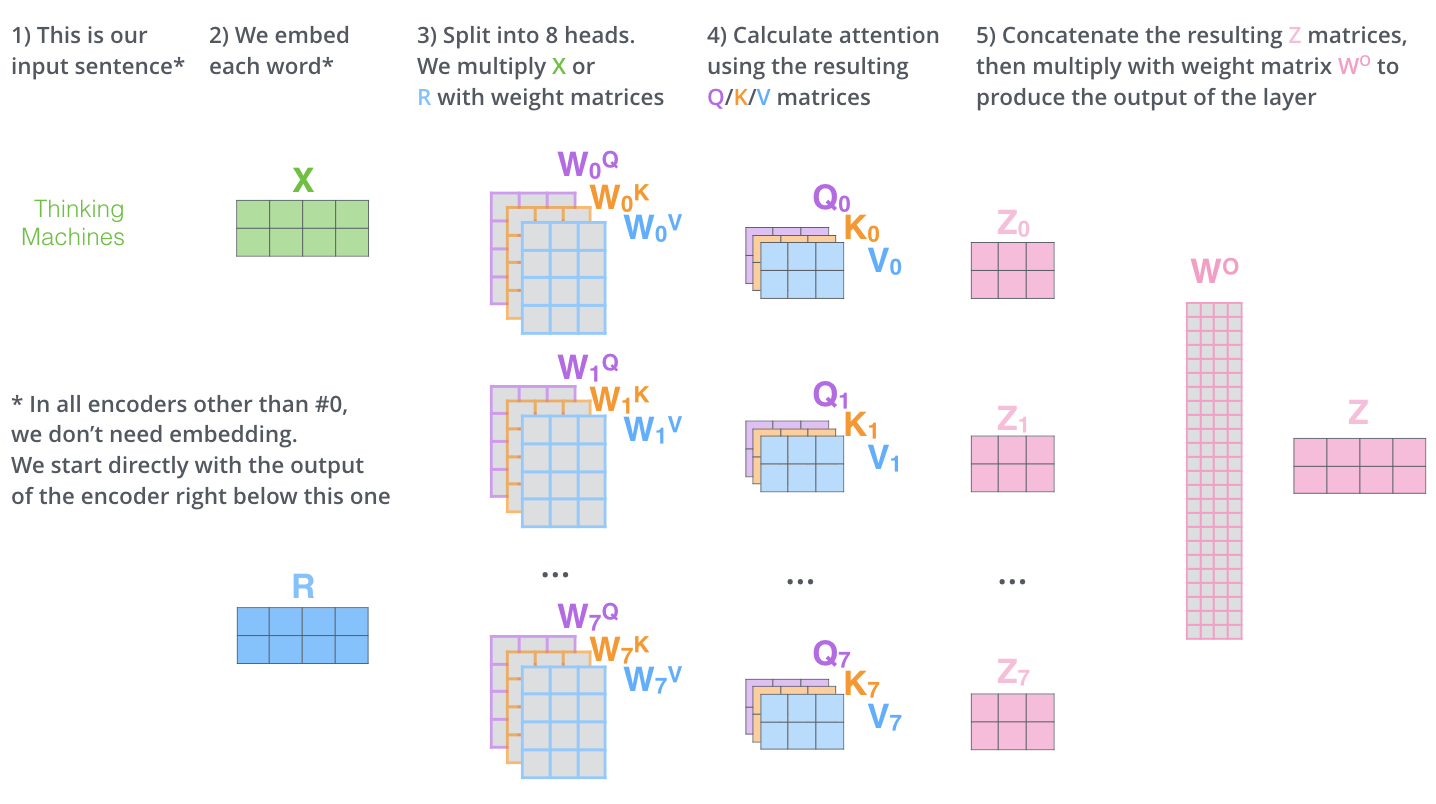 31
source: jalammarblog
MHA Visualization
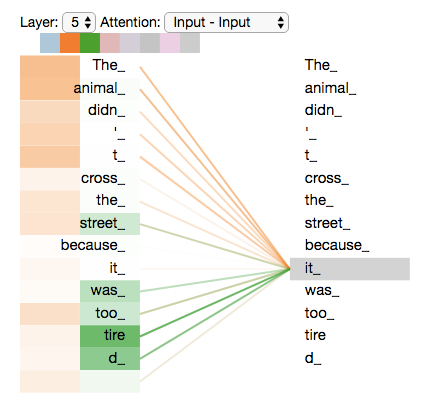 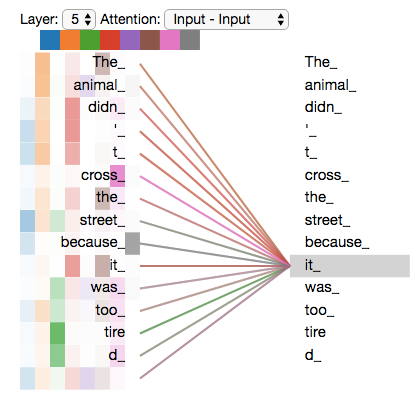 32
source: jalammarblog
[Speaker Notes: Different heads capture different features or semantics for each word which will be useful for accurate translation]
Positional encoding
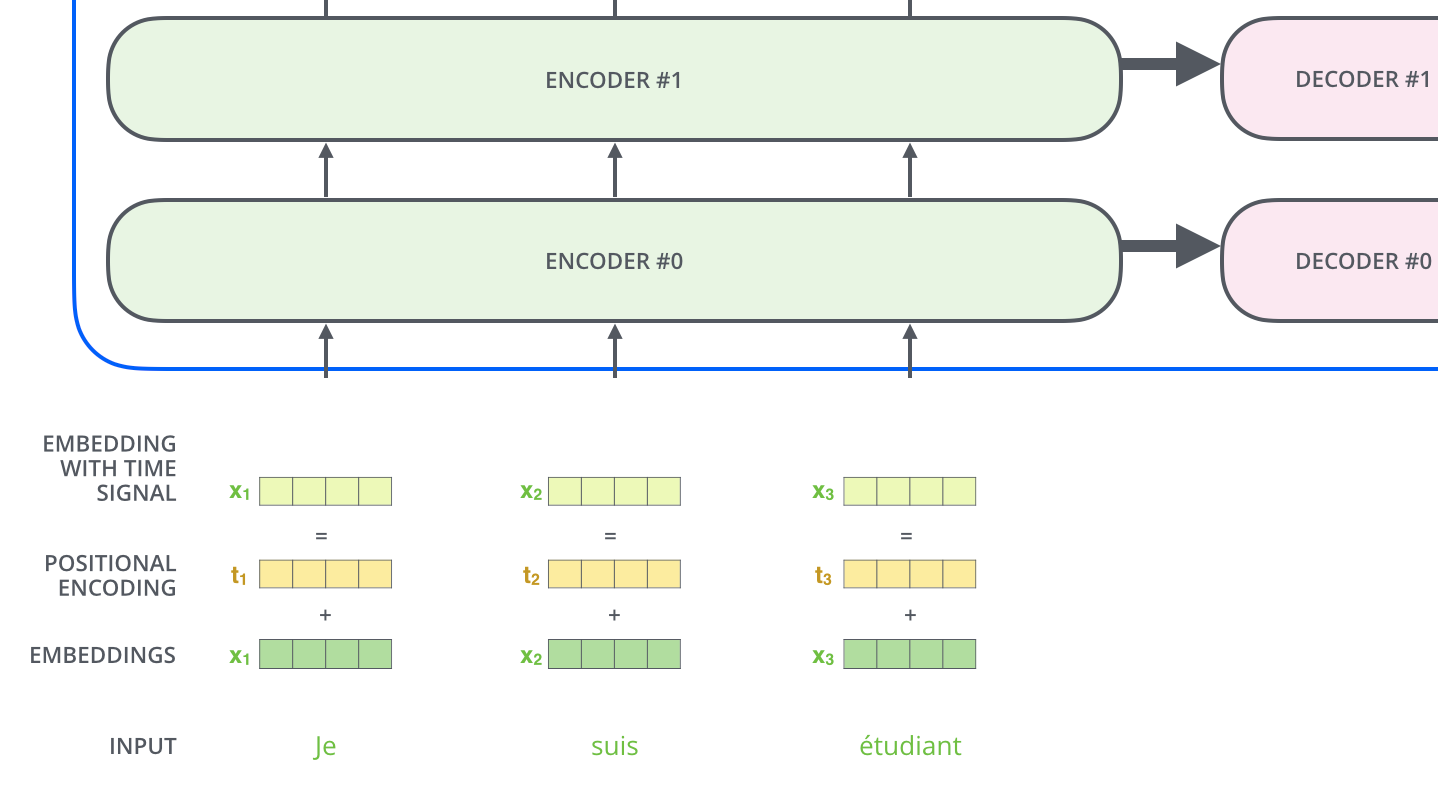 33
Residuals
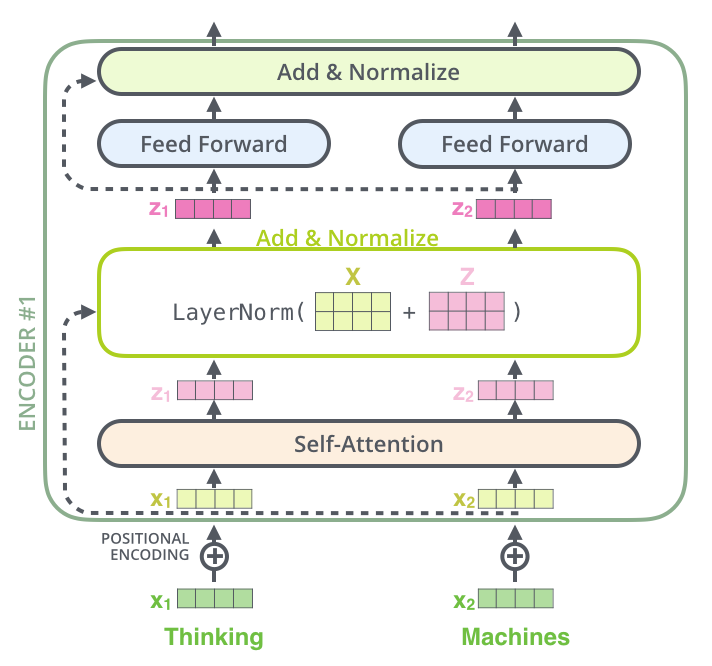 34
source: jalammarblog
Decoding
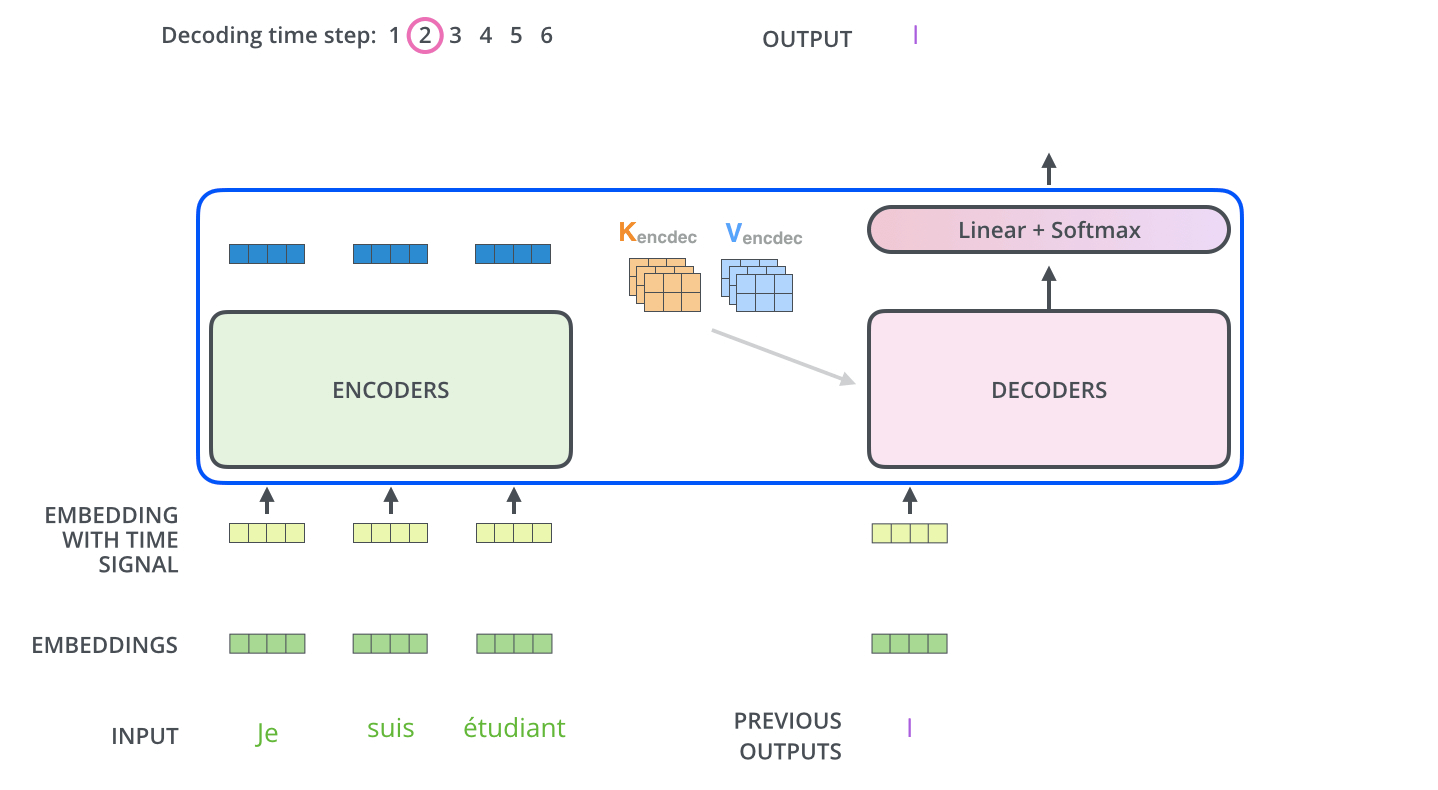 35
source: jalammarblog
Translation using Transformer
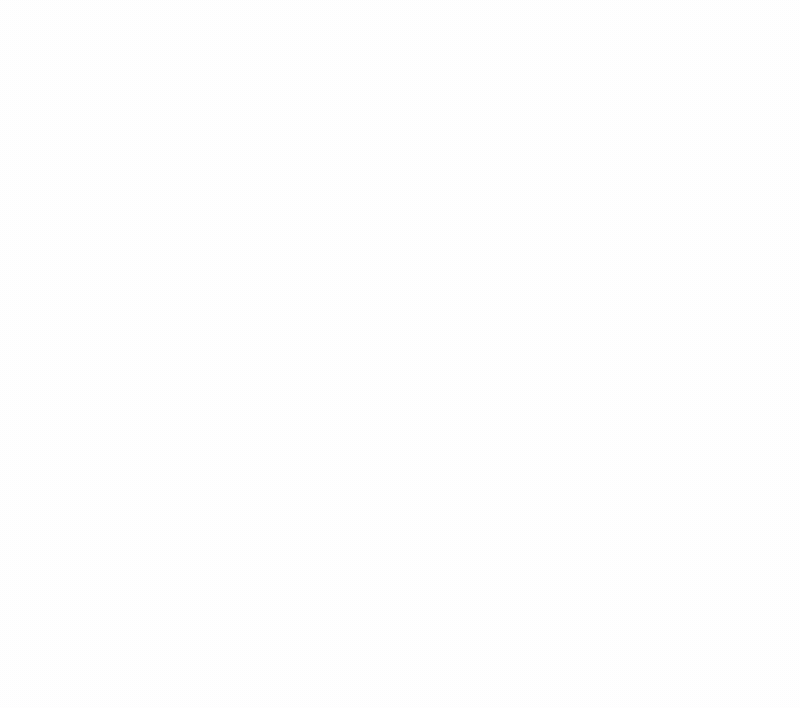 36
source: google.ai
Final layer and Softmax
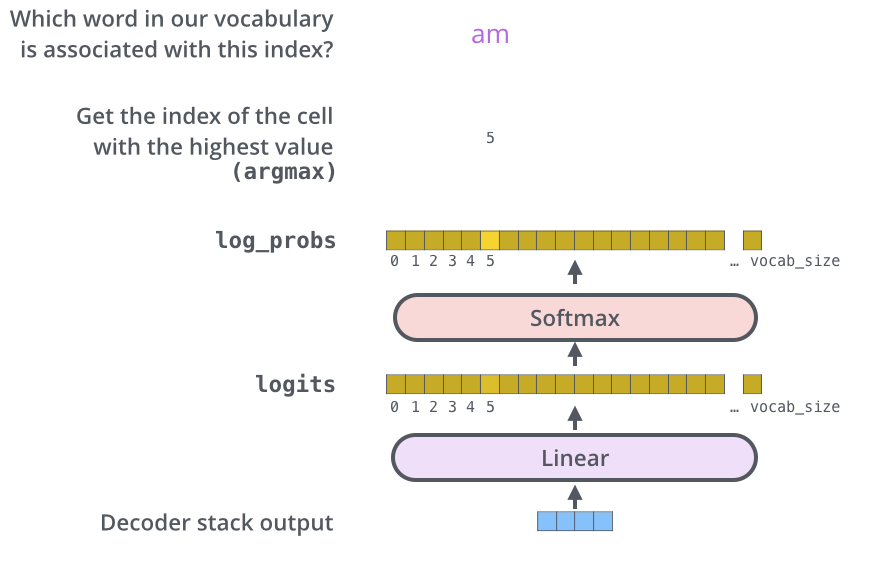 37
Why Self-attention?
Reduced complexity




N  sequence length
d  representation dimension
K  kernel size of convolutions
r   size of neighborhood in restricted self-attention
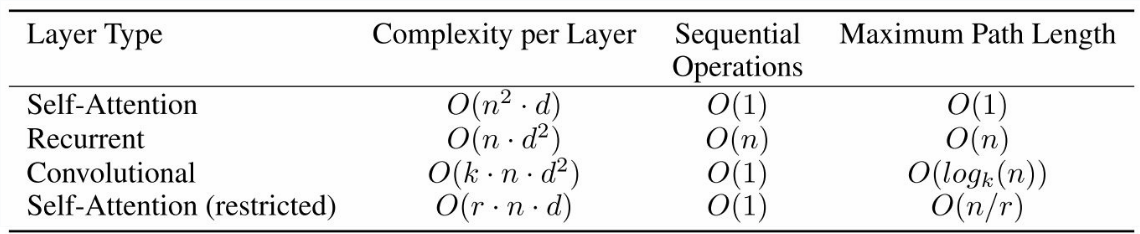 38
Results
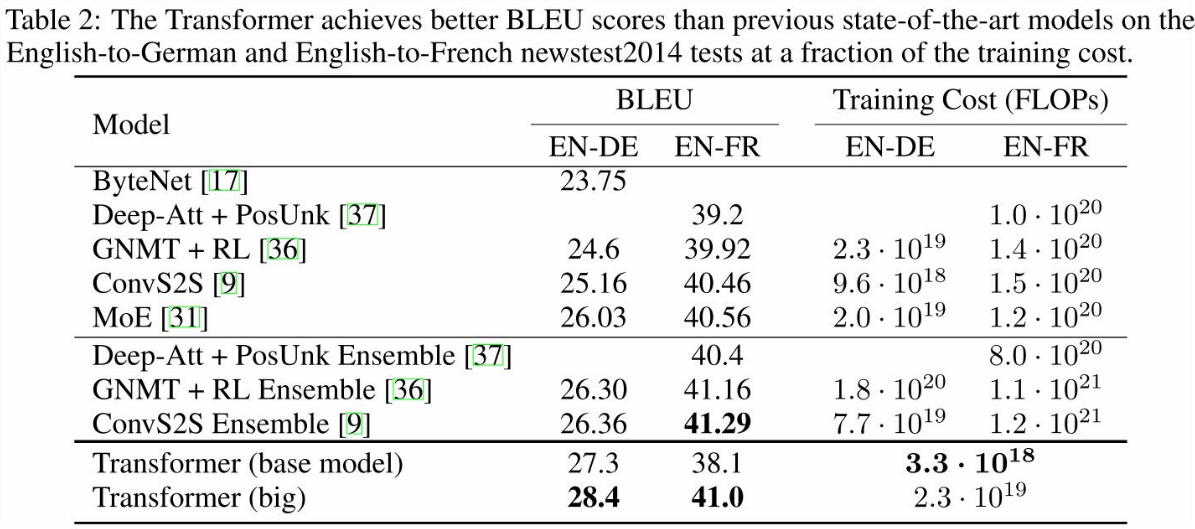 39
Results
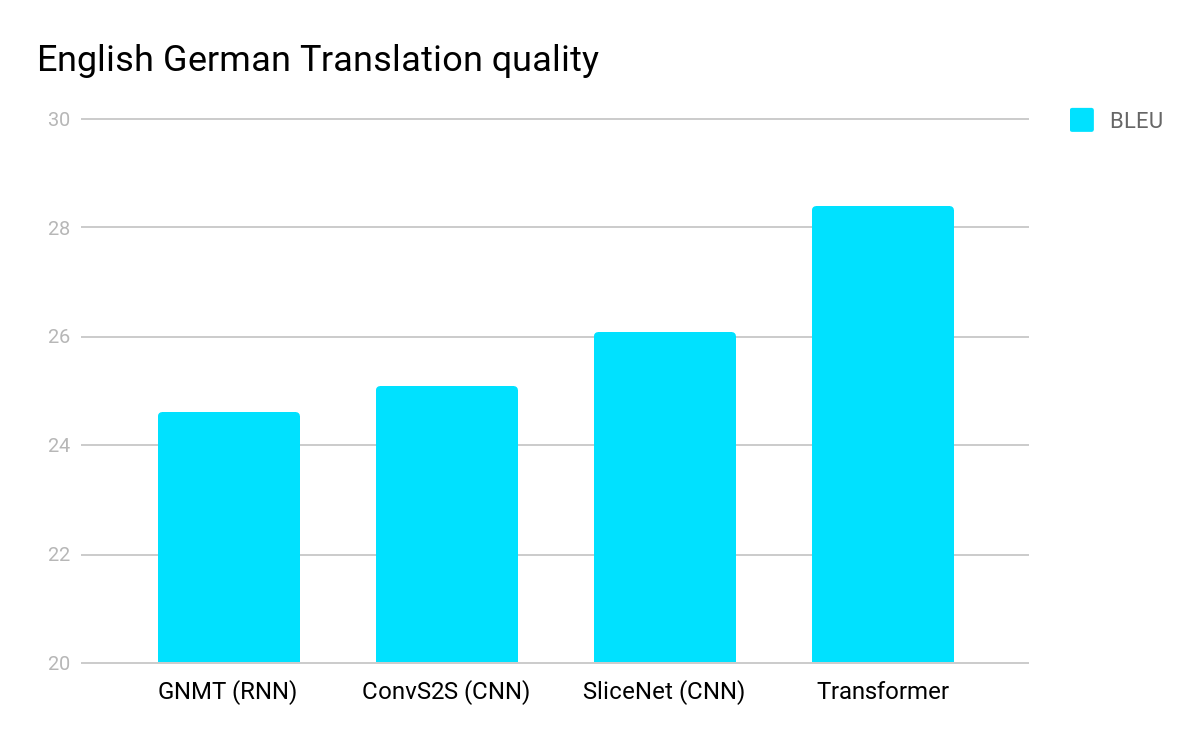 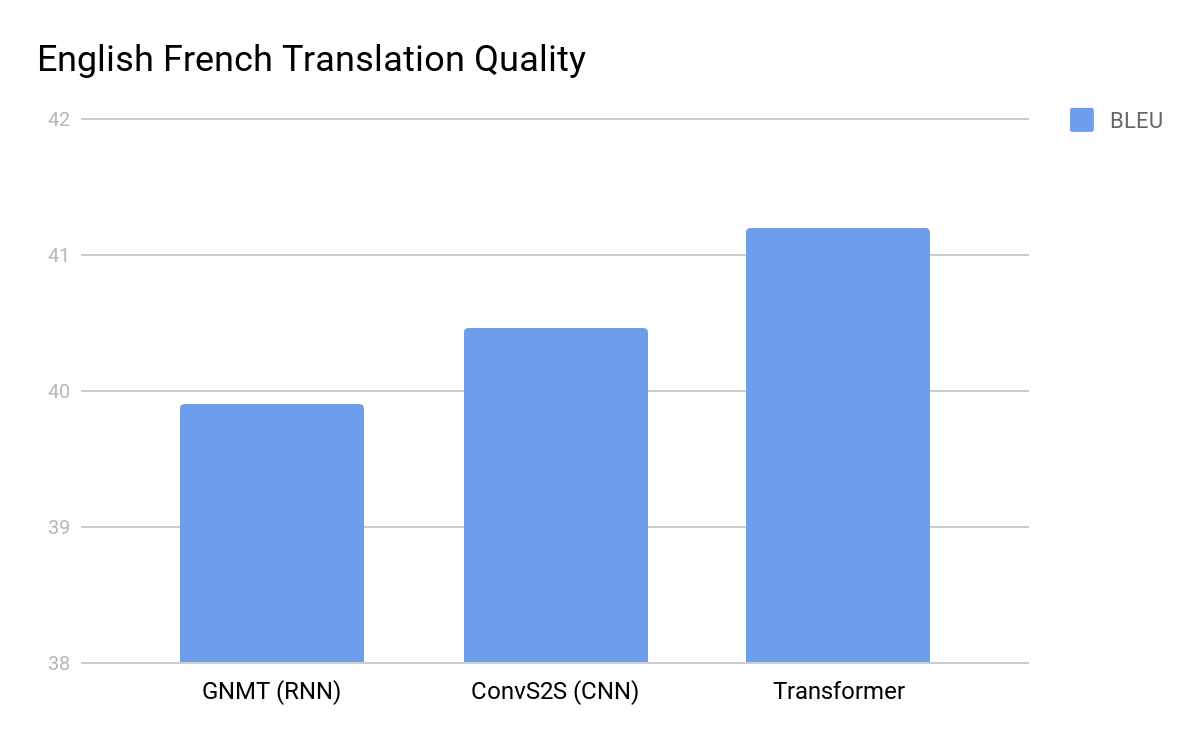 40
source: google.ai
[Speaker Notes: BLEU - Bilingual Evaluation Understudy, is a metric for evaluating a generated sentence to a reference sentences

BLEU scores (higher is better) of single models on the standard WMT newstest2014 English to German translation benchmark.

BLEU scores (higher is better) of single models on the standard WMT newstest2014 English to French translation benchmark.]
Training and Decoding
ADAM optimizer with learning rate proportional to (step-0.5)
Dropout during training at every layer just before adding residual
Label smoothing
Auto-regressive decoding with beam search
41
[Speaker Notes: Label smoothing:  Label-smoothing is the practice of assigning each class some weight, instead of assigning the ground truth label the full weight. As the network will overfit less on the training labels, it should be able to generalise better, which is is a similar practice as using L2 regularisation]
Ablations
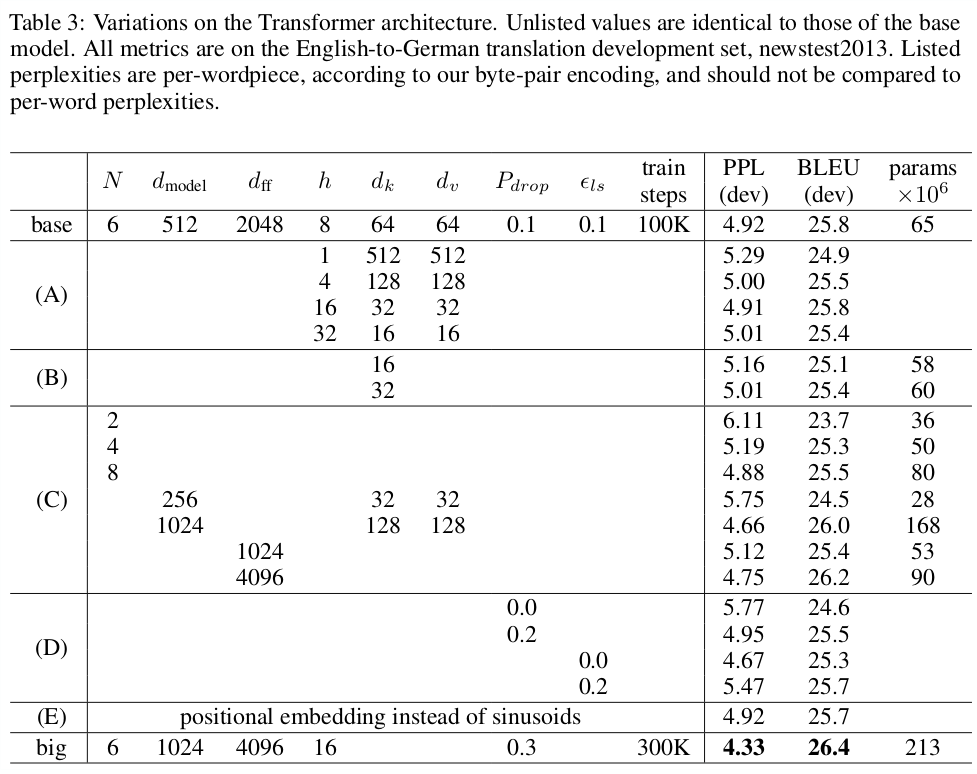 42
Conclusion
First transduction model based entirely on attention
Transformer can be trained faster then RNN and CNNs for translation tasks
Achieved new SOA for translation tasks
Parallelized computations - efficient and accurate
Research directions:
Handling large sequences
Making generation less sequential
Extending transformer to image, video and audio domain
43
Key takeaways
Transformer is the best model for translation tasks.
Can be applied to other problems
Combinatorial optimization problems
Like Travelling Salesman Problem(Graphs of node size 20, 50, 100) [Kool et. al 2019]
Inefficient if sequence length>dimension
44
References
https://arxiv.org/abs/1706.03762.
http://mlexplained.com/2017/12/29/attention-is-all-you-need-explained/
https://jalammar.github.io/illustrated-transformer/
http://nlp.seas.harvard.edu/2018/04/03/attention.html
https://ai.googleblog.com/2017/08/transformer-novel-neural-network.html
https://openreview.net/forum?id=ByxBFsRqYm
https://arxiv.org/abs/1409.0473
https://arxiv.org/abs/1508.04025
45
Thank you for your Attention!!
46